Vertex Form
y = a(x – h)2 + k

where (h, k) is the vertex.
Example 1:  Graphing from Vertex Form
y = 2(x – 1) 2 + 2
Direction: _____

Vertex: ______


Axis: _______
Example 2:  Graphing from Vertex Form
y = (x + 3) 2 – 1
Direction: _____


Vertex: ______

Axis: _______
Example 3:  Graphing from Vertex Form
Direction: _____


Vertex: ______

Axis: _______
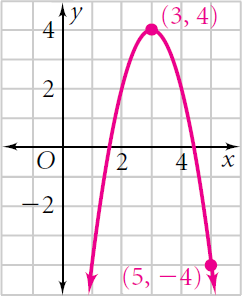 Example 4:  Write quadratic equation in vertex form.
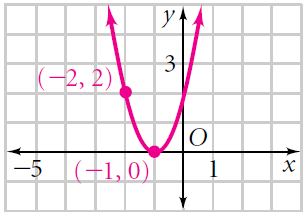 Example 5:  Write quadratic equation in vertex form.